Областное государственное  бюджетноепрофессиональное образовательное учреждение «Смоленский педагогический колледж»
Формирование профессиональных и социо-культурных компетенций 
лиц с ОВЗ, обучающихся на специальности
«Декоративно-прикладное искусство и народные  промыслы», 
в условиях практико-ориентированной производственной площадки
На сегодняшний день одним из  приоритетных направлений государственной политики, отражающим мировые тенденции интеграции в общество лиц с ОВЗ и инвалидов на условиях полноценного включения в социальное функционирование, является формирование комплексного подхода к социальной реабилитации. 


В соответствии с положениями Федерального закона «О социальной защите инвалидов в Российской Федерации» от 24.11.1995 N 181-ФЗ (ред. от 29.12.2015), одним из наиболее эффективных механизмов повышения социального статуса и защищённости инвалидов и лиц с ОВЗ является получение ими профессионального образования.
В ОГБПОУ «Смоленский педагогический колледж» имеется лицензия на осуществление профессионального образования по специальности «Декоративно-прикладное искусство и народные промыслы» (№ 4159 от 24.06.2015 г.).
По этой специальности с 2012 г. осуществляется обучение инвалидов и лиц с ОВЗ в формате отдельной разнонозологической группы. 

Обучаются инвалиды и лица с ОВЗ 
слабовидящие
слабослышащие
имеющие церебральные нарушения
расстройства ОДА допустимой степени
РАС допустимой степени 


Обучение ведется по адаптированной образовательной программе.
Инструментом эффективного освоения предметных и метапредметных компетенций, а так же социальной адаптации обучающихся с ОВЗ  является практическая ориентация обучения, с привлечением практико-ориентированных площадок в организациях и на предприятиях города. 

	Одним из направлений организации партнерства, позволяющих предоставлять обучающимся широкие возможности по развитию профессиональных навыков, освоению метапредметных компетенций в условиях практико-ориентированных площадок является, построение взаимодействия с организациями дополнительного образования. 


	С этой целью был заключен договор о сетевом взаимодействии ОГБПОУ «Смоленский педагогический колледж» с МБУК Дом культуры микрорайона Гнёздово (г. Смоленск).
Цель
Формирование профессиональных и социо-культурных компетенций лиц с ОВЗ, обучающихся на специальности "Декоративно-прикладное искусство и народные промыслы"
2015-2016 год 


На базе мастерских МБУК «культуры микрорайона Гнёздово» были организованы еженедельные  занятия для обучающихся специальности «Декоративно-прикладное искусство и народные промыслы» ОГБПОУ «Смоленский педагогический колледж»

	
	Занятия проводились в формате учебной мини-фирмы. Состав участников мини-фирмы:
	- руководитель – сотрудник центра социально педагогического сопровождения профессионального образования лиц с ОВЗ ОГБПОУ "Смоленский педагогический колледж" «Оберег», 
	- ведущий-мастер – сотрудник МБУК «Дом культуры микрорайона Гнёздово», 
	- волонтеры-работники – обучающиеся специальности "Декоративно-прикладное искусство и народные промыслы"
Компетентностное поле
Основные направления работы мини-фирмы:

	- изучение техники безопасности при работе с различными материалами;
	- приемы работы с глиной;
	- основы лепки на гончарном круге;
	- процесс обжига готовых глиняных изделий;
	- роспись по глине и дереву;
	- приемы работы с тканью;
	- приемы работы с соломой;
	- технологии изготовления изделий из соломы.
Работа с глиной
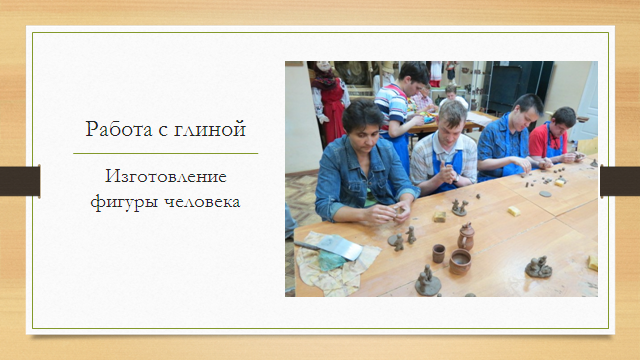 Изготовление  игрушки
 «Коза»
-
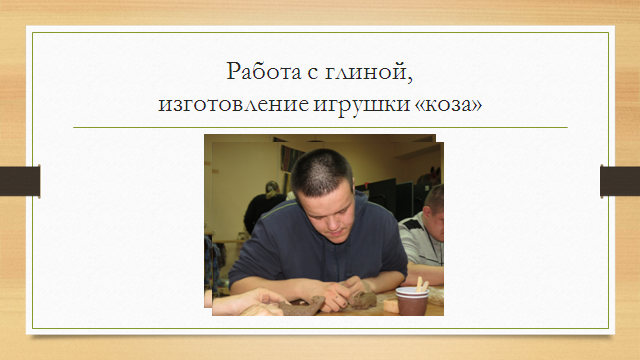 Создание фигуры человека
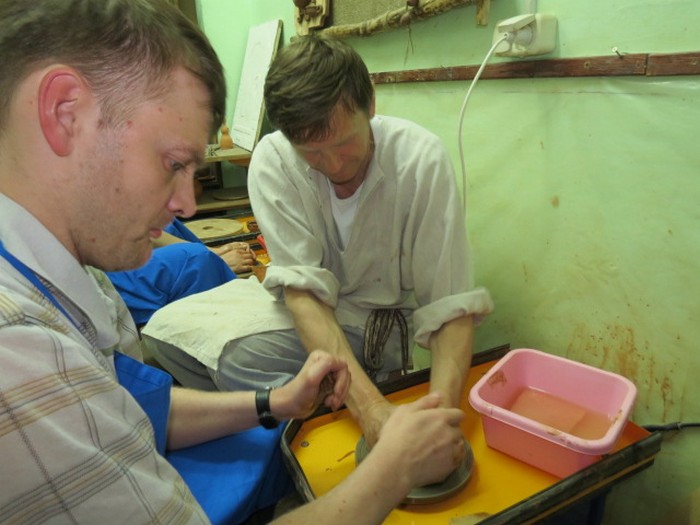 Освоение под руководством мастера работы на гончарном круге
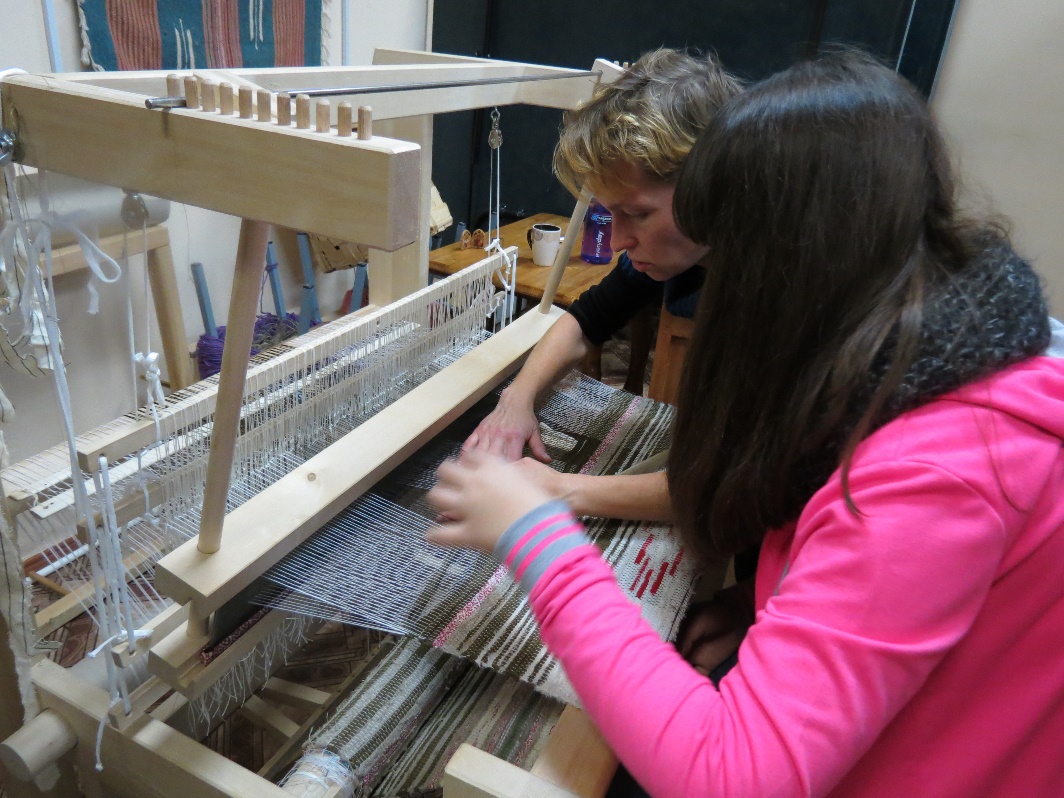 Освоение приемов работы на ткацком станке
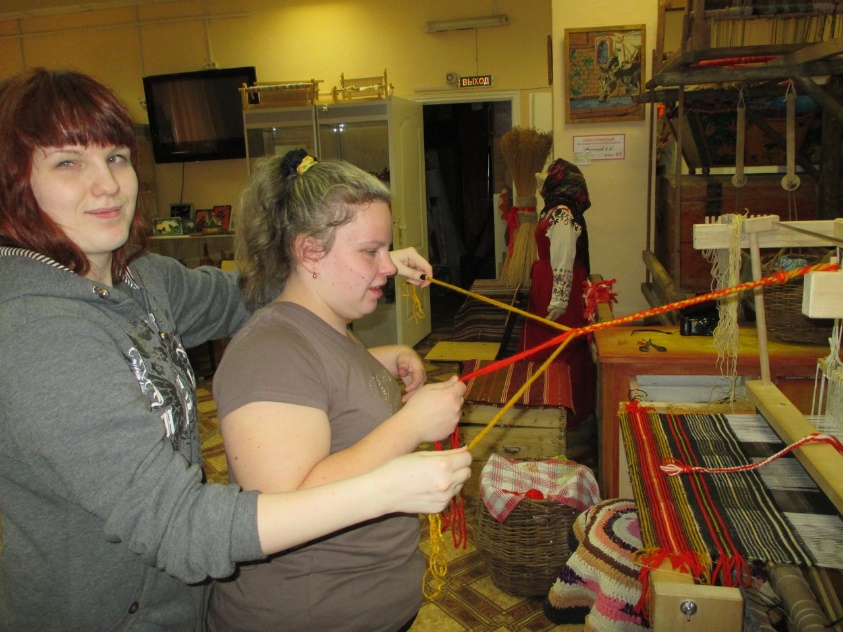 Работа на станках
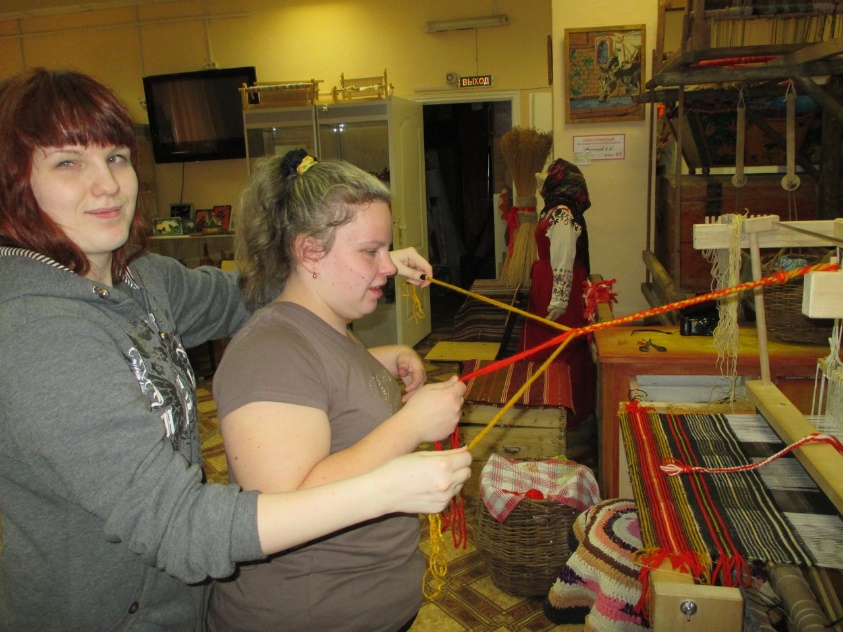 Плетение декоративного 
шнура
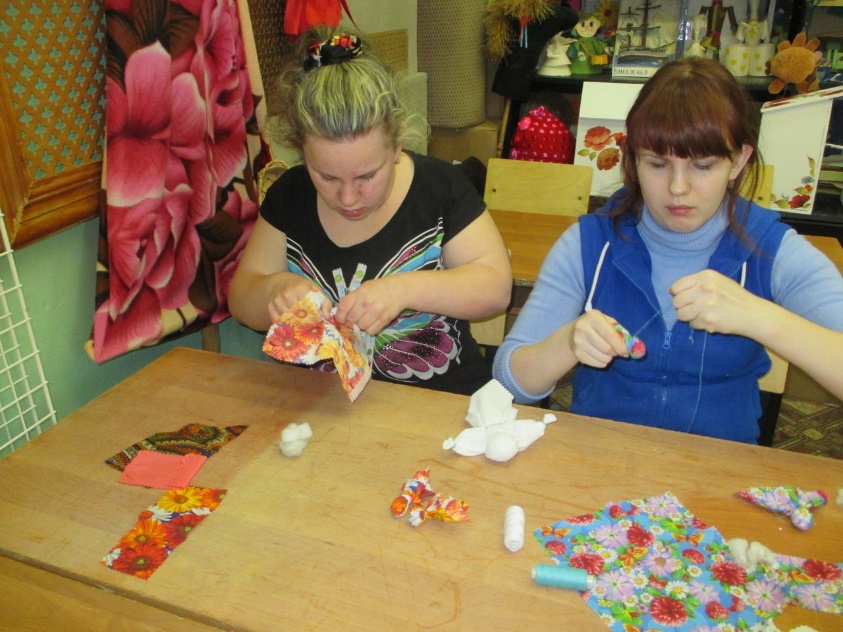 Работа с тканью
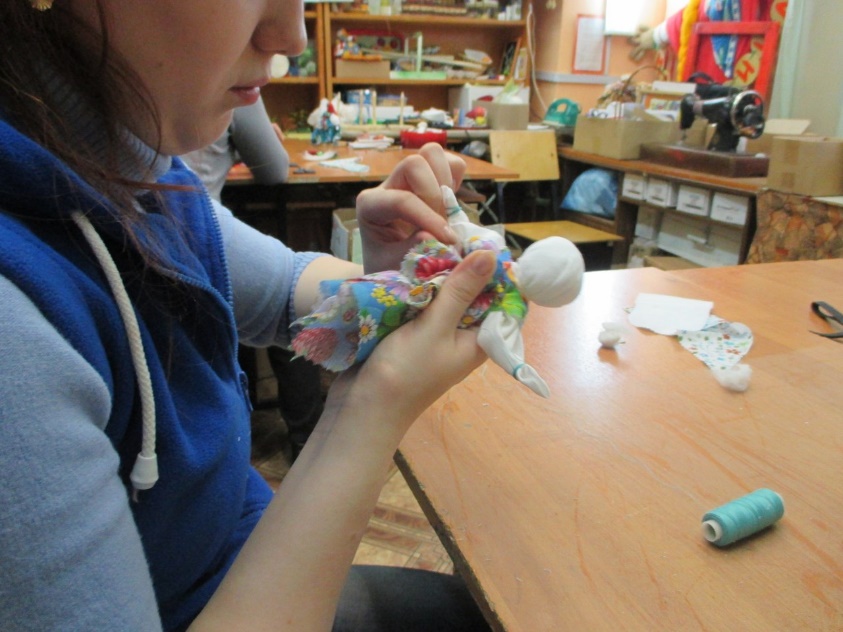 Изготовление куклы 
«Девка»
Результатам сетевого взаимодействия ОГБПОУ«Смоленский педагогический колледж» с МБУК «Дом культуры микрорайона Гнёздово» на протяжении 2015-2017 гг. стало
- повышение сформированности профессиональных и метапредметных компетенций обучающихся
- расширение сети социальных контактов молодых людей с ОВЗ
- повышение профессиональной самооценки 
- развитие мотивации к продолжению обучения
- развитие мотивации  к сохранению социальной активности
-трудоустройство двоих выпускников, имеющих инвалидность, в МБУК «Дом культуры микрорайона Гнёздово»
В 2017-2020 гг. ожидается:


- расширение сетевого взаимодействия колледжа с организациями дополнительного образования
- продолжение и активизация участия обучающихся специальности 54.02.02 Декоративно-прикладное искусство и народные промыслы ОГБПОУ «Смоленский педагогический колледж» в выставках городского и регионального уровней
- реализация изделий обучающихся специальности на различных ярмарках
- привлечение обучающихся в качестве волонтеров к организации мероприятий, проводимых на площадках города;
- повышение количества трудоустроенных выпускников по результатам самопрезентации на городских мероприятиях и выставках и формирования активной личностно-профессиональной позиции на региональном рынке труда